Права и обязанности ребенка
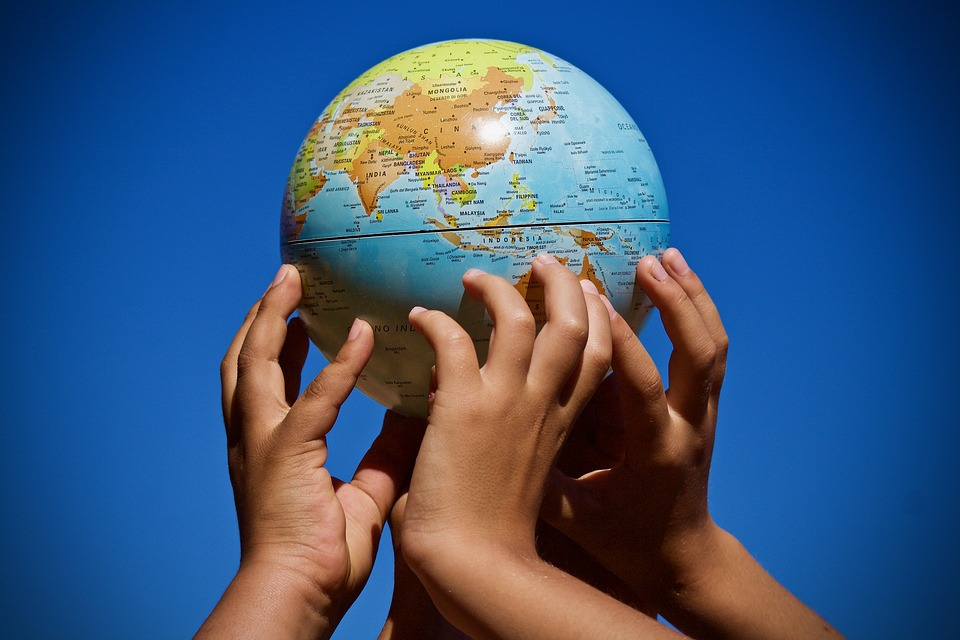 С рождения мы находимся под защитой нашего государства
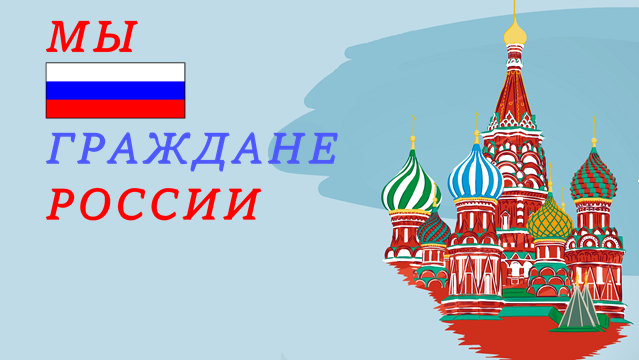 У каждого человека есть документ, который подтверждает гражданство. С 14 лет этот документ – паспорт, а до 14 лет – свидетельство о рождении.
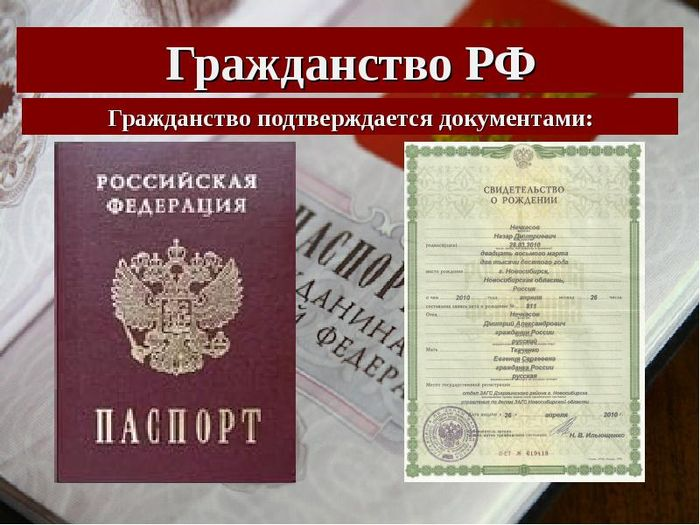 В России каждый ребенок обладает многими правами, которые прописаны в Конституции Российской Федерации и в других законах
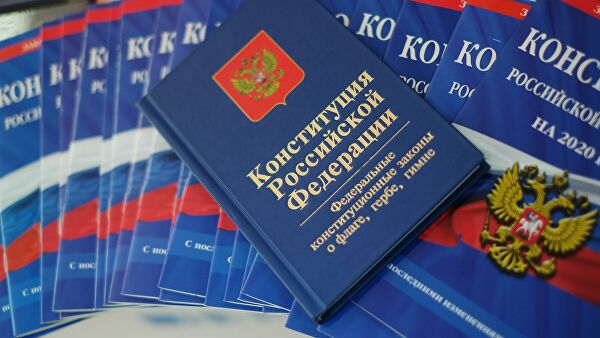 Права ребенка закреплены и в других важных документах
Декларация прав ребенка

Конвенция о правах ребенка

Семейный кодекс Российской Федерации

Федеральный закон от 24.07.1998 № 124-ФЗ «Об основных гарантиях прав ребенка в Российской Федерации»
Каждый ребенок имеет право на жизнь
Право на жизнь является важнейшим личным правом человека, приобретаемым им в силу факта его рождения.
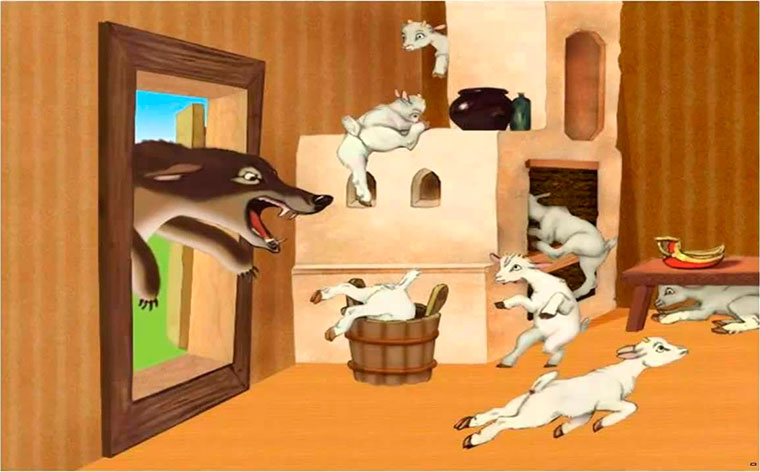 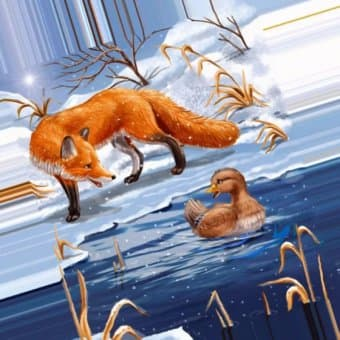 Право на имяОчень трудно было бы общаться между собой, если бы не было возможности обращаться к собеседнику.Имя ребенку дается по соглашению родителей
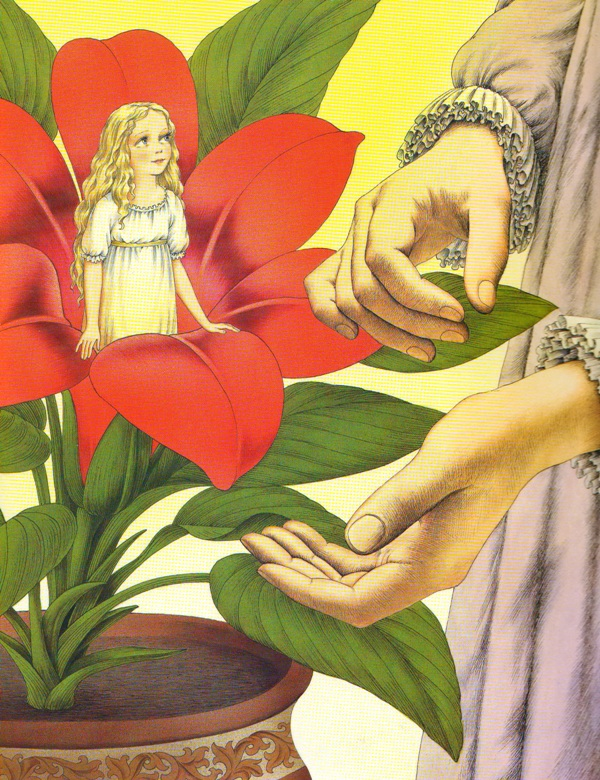 Право на проживание в семье
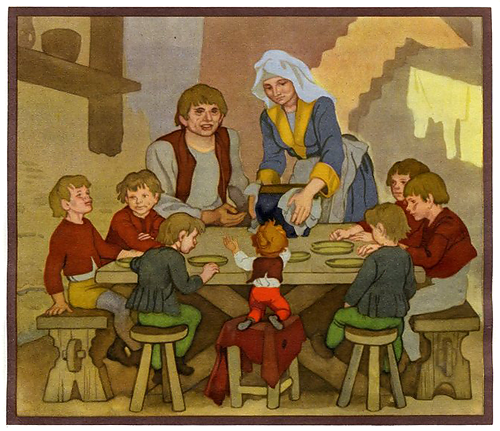 Право на охрану и укрепление здоровья
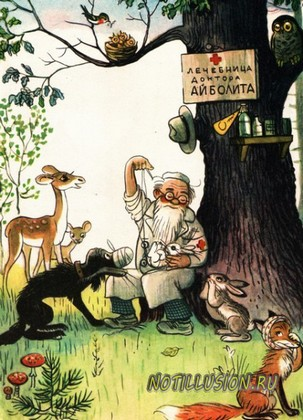 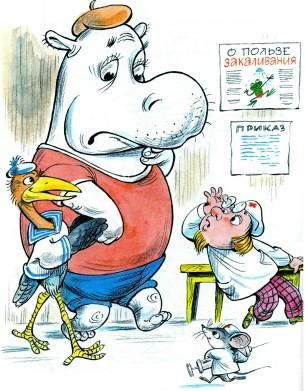 Равноправие детейВсе дети имеют равные права независимо от расы, цвета кожи, пола, языка, религии, политических или иных убеждений, национального, этнического или социального происхождения, имущественного положения, состояния здоровья ребенка
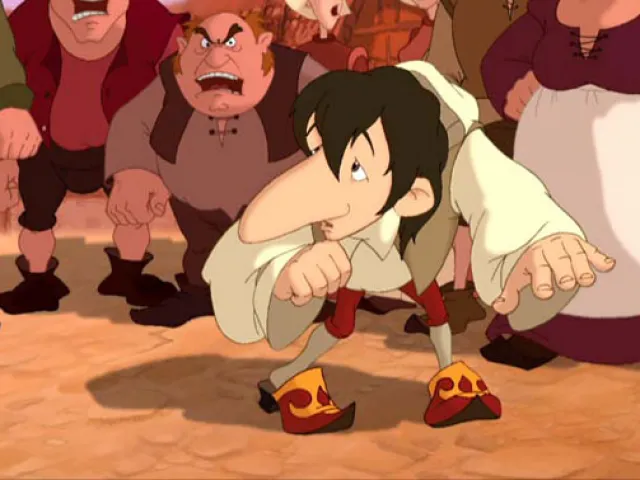 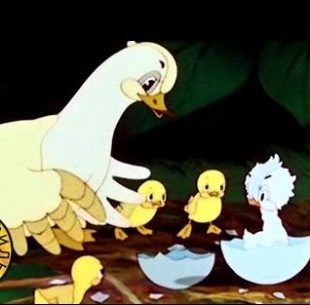 Право на неприкосновенность личности, защиту от эксплуатации и насилия
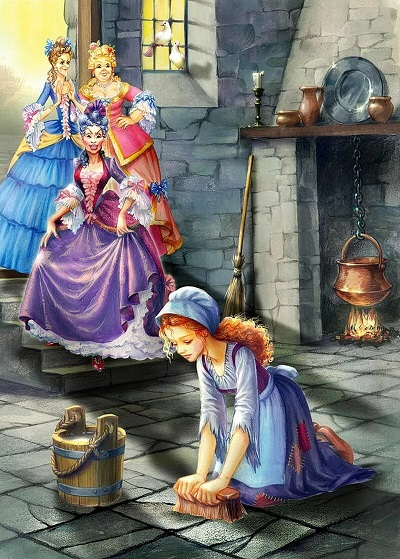 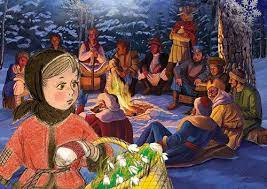 Право на жилище
Каждый ребёнок имеет право на жилище.
Вопрос соблюдения жилищных прав ребёнка является очень актуальным, важно сохранить за ребёнком конституционное право на жильё в любой ситуации
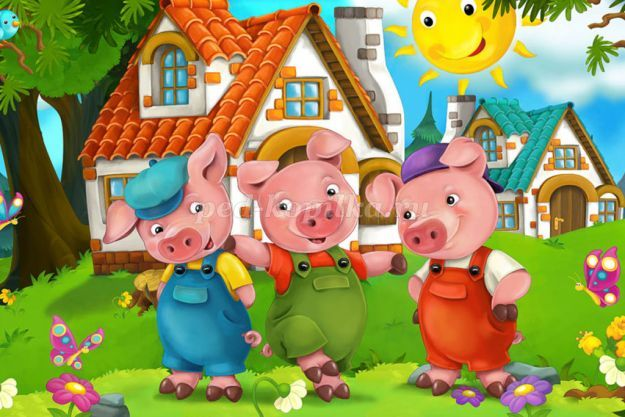 Право на образование
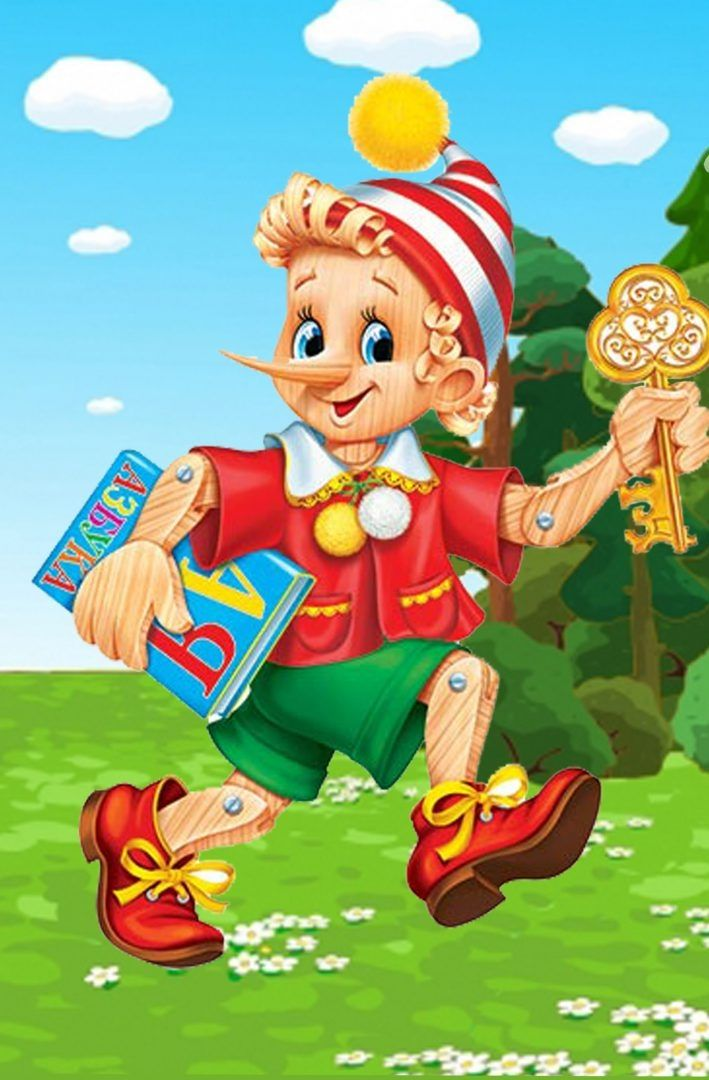 Статья 43 Конституции Российской Федерации гласит: «1. Каждый имеет право на образование. 2. Гарантируются общедоступность и бесплатность дошкольного, основного общего и среднего профессионального образования в государственных или муниципальных образовательных учреждениях и на предприятиях».
Право на труд
Ребенок до 14 лет может заключить трудовой договор только в исключительных случаях, указанных в законе,  и только если это не понесет  ущерба для его здоровья и нравственного развития
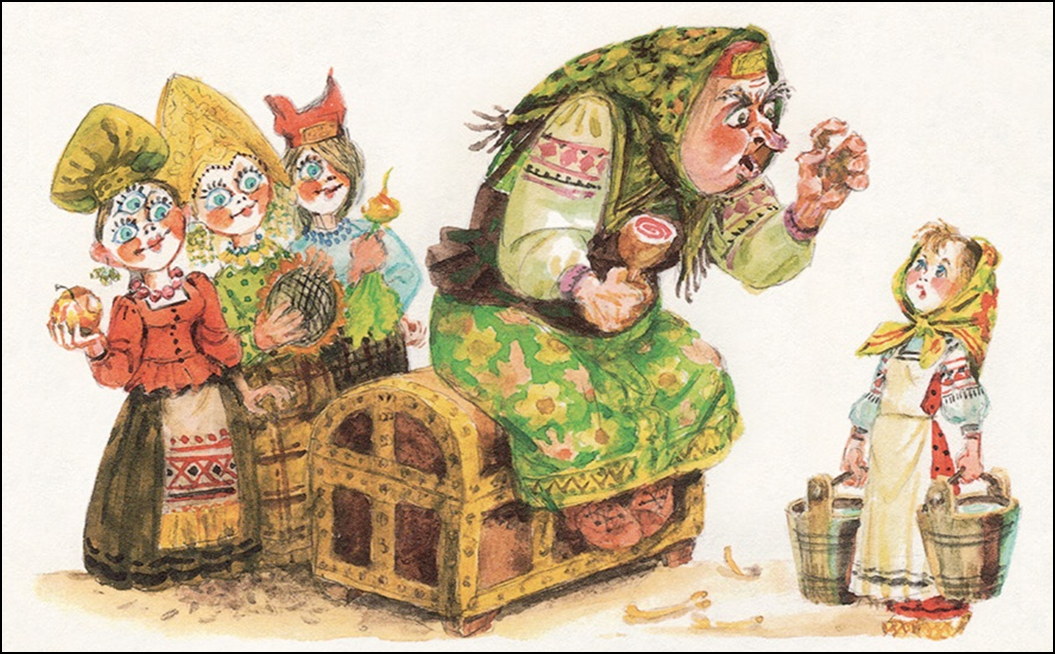 Право на отдых
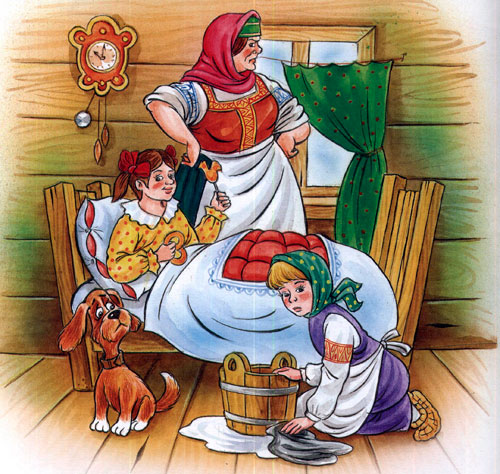 Право на получение, хранение и распространение информации, свободное выражение мысли
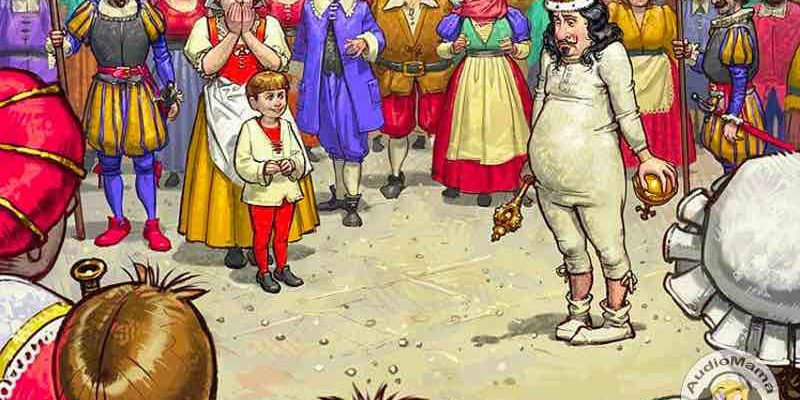 ОбязанностиКроме прав и свобод каждый ребенок должен понимать, что для соблюдения порядка необходимо соблюдать ряд обязанностейСоблюдать Конституцию РФ и другие законы Уважать права и культурную самобытность других людейСлушаться родителей и лиц, их заменяющихПолучать основное общее образованиеСоблюдать правила поведения и учебную дисциплину, установленную в образовательных учреждениях, дома, общественных местахБеречь памятники истории и культурыСохранять природу и бережно относиться к природным богатствам
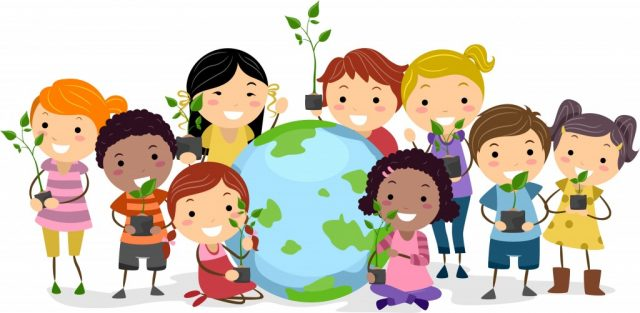 Ребята, запомните!
Человек, который знает свои права и уважает права других людей, законы, знает и выполняет свои обязанности – этот человек законопослушный, он уверенно идёт по жизни!
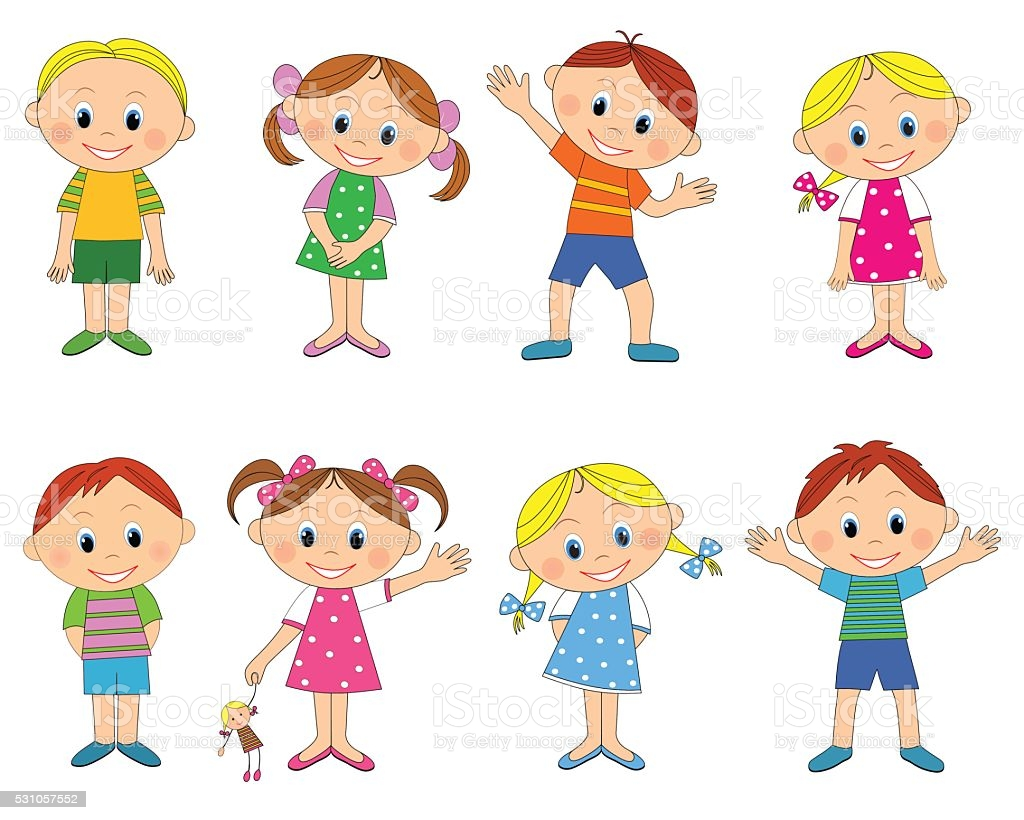